DOCLINE 2018 MLA UPDATENetwork Statistics Supplement
Collection Access Section
Public Services Division
National Library of Medicine
National Institutes of Health
U.S. Department of Health & Human Services
DOCLINE Stats
2,052 libraries participating
Over 1.7 million serial holdings records
~ 947,000 print
~ 731,000 electronic (43%)
1.1 million ILL Requests in FY2017
Fill Rate is 93.2%
83% of Requests Filled by 1st lender
[Speaker Notes: Approximately 1,800 libraries log in to DOCLINE daily.  Today, about 2,050 participant libraries, 10 years ago, there were more than 3,000 participants.  

Print holdings have now dropped to fewer than 1 million, and e-holdings continue to grow rapidly.
They now constitute 43% of holdings, versus only 13% in May 2008 when we first started reporting e-journal numbers.]
Requests and Libraries
Libraries, Lending & Borrowing
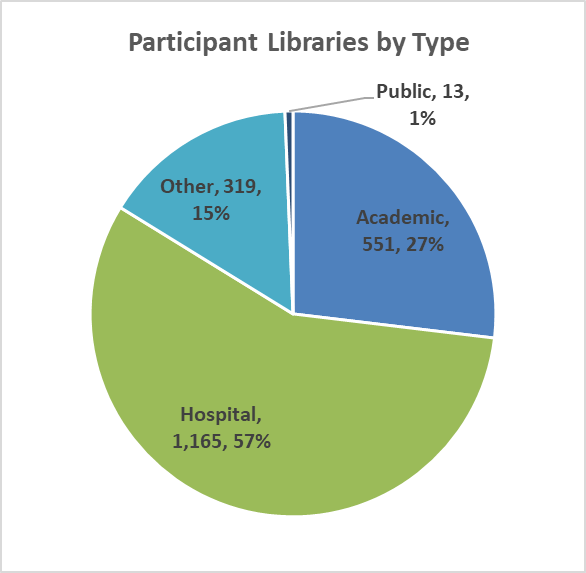 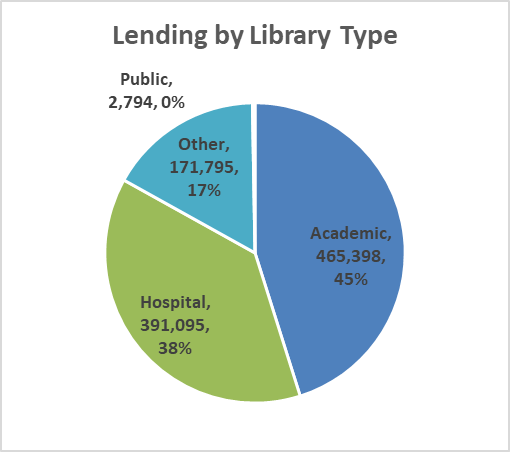 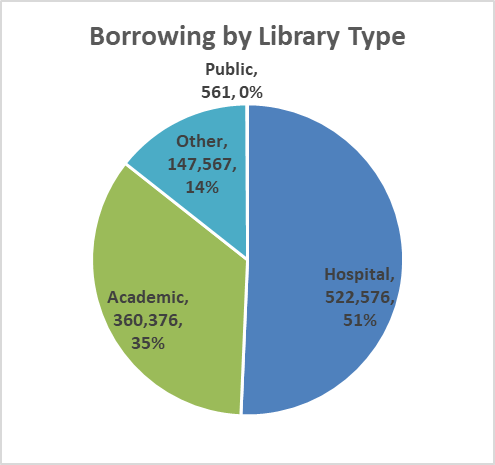 Turnaround Time | Urgent Patient Care
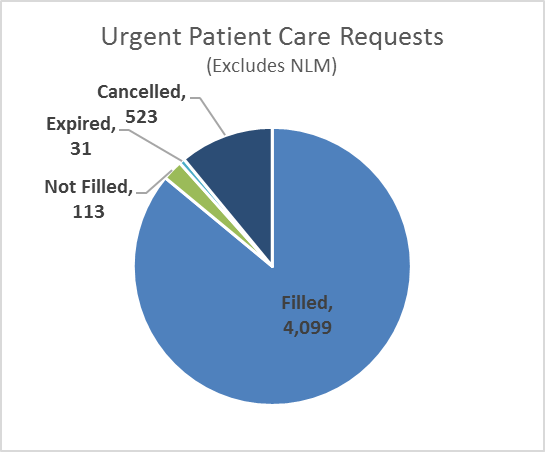 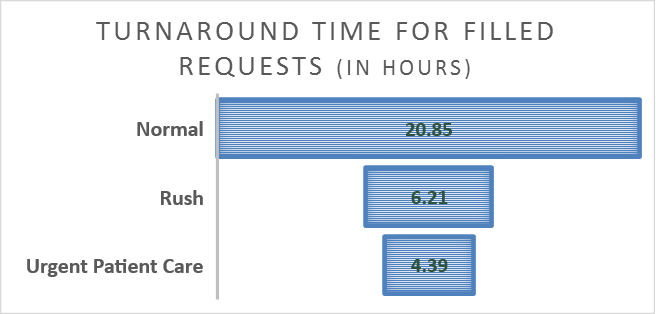 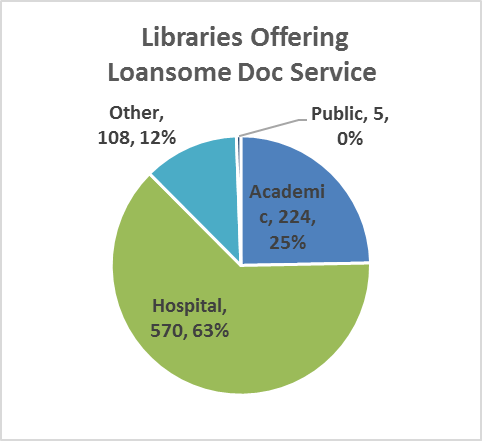 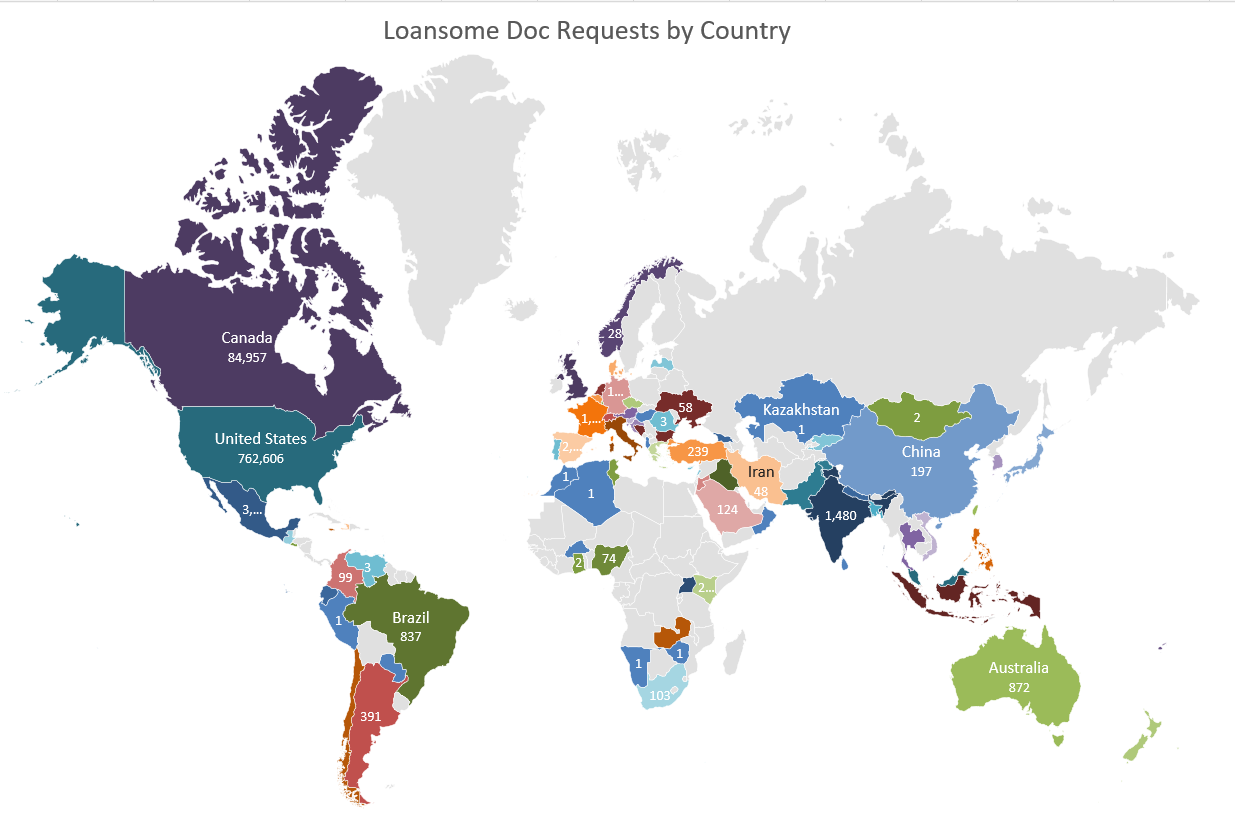 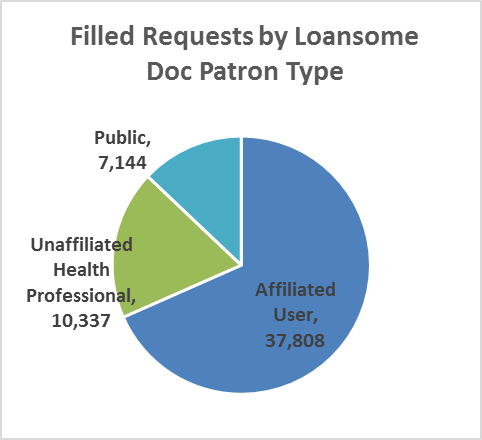 903,800 requests previous 26 months
Loansome Doc
55,289, previous 150 days
Questions | Feedback
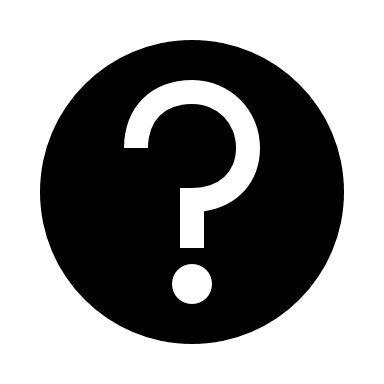 DOCLINE@mail.nlm.nih.gov 
or
NLM Customer Support 
https://support.nlm.nih.gov
[Speaker Notes: Statistics reported here are for calendar 2017, unless otherwise specified.
If you have questions, or thoughts to share write directly to us at NLM.]